3 skyrius
Europos piliečių iniciatyva
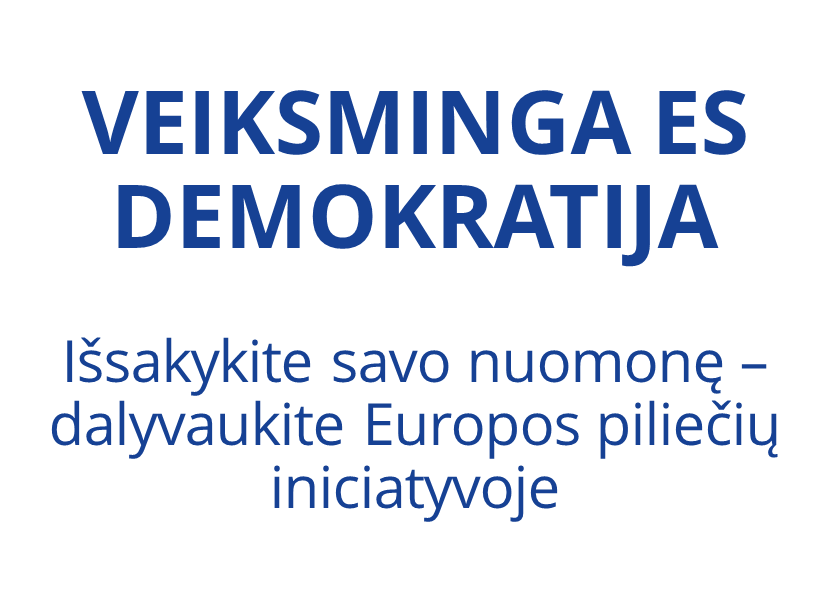 EPI etapai
Rasti dar šešis žmones iš kitų šešių ES šalių, kad kartu su jumis sudarytų komandą.
Apibrėžti savo uždavinius ir paprašyti Europos Komisijos užregistruoti iniciatyvą.
Iniciatyva paskelbiama interneto svetainėje.
Surinkti 1 mln. parašų iš ne mažiau kaip 7 ES šalių per 12 mėnesių (internetu arba ant popieriaus).
Gauti patvirtintus pritarimo pareiškimus.
Pateikti savo iniciatyvą Europos Komisijai.
Susitikimas su Europos Komisija.
Viešas posėdis Europos Parlamente.
Europos Komisijos atsakymas.
Komisijos tolesni veiksmai dėl siūlomų veiksmų, jei taikytina.
ES veiklos sritys (pasirinkimas)
Žemės ūkis ir gyvūnų teisės 
Aplinka ir klimatas
Maisto sauga 
Sveikatos priežiūra
Vartotojų apsauga 
Kultūra ir žiniasklaida
Švietimas, jaunimas ir sportas 
Energija 
Nediskriminavimas 
Humanitarinė pagalba 
Transportas
Kt.
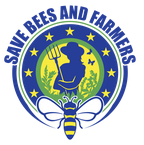 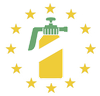 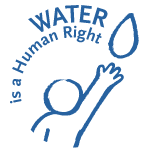 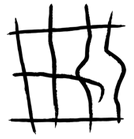 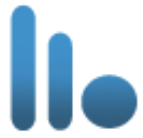 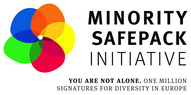 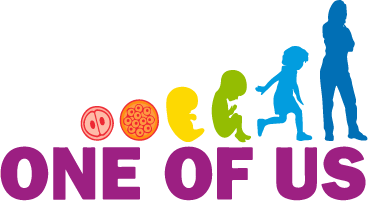 Kampanijos pažanga
Kaip atkreiptumėte žiniasklaidos dėmesį?
Kaip rinktumėte lėšas savo kampanijai?
Ką darytumėte, kad rastumėte partnerių kitose 6 ES šalyse?
Kaip „parduotumėte“ savo idėją, kad gautumėte parašų?